Unit 6  Let's Go!
Let's Go to the Zoo!
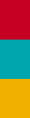 WWW.PPT818.COM
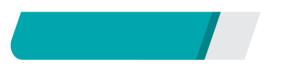 课前自主预习
Lesson 33　Let's Go to the Zoo!
dream
noise
lion
lonely
Lesson 33　Let's Go to the Zoo!
miss
forest
course
Lesson 33　Let's Go to the Zoo!
go to the zoo
make noises
吃肉
看上去孤独
Lesson 33　Let's Go to the Zoo!
looks
sleeping
Is
is         dreaming
Lesson 33　Let's Go to the Zoo!
Maybe
is            missing
Of           course
Lesson 33　Let's Go to the Zoo!
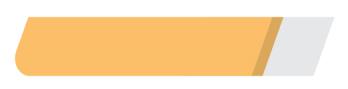 课堂互动探究
词汇点睛
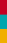 1　 make noises 吵闹
[观察] They are making noises.他们正在吵闹。
Don't make a noise in class.不要在课堂上吵闹。
[探究] make noises相当于make a noise，意为“吵闹”。其中noise为________，其形容词形式为noisy，意为“吵闹的”。
可数名词
Lesson 33　Let's Go to the Zoo!
活学活用
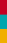 Look! The monkeys are ________ ________ ________/
________ ________ (吵闹) in the cage(笼子)．
making           a           noise
making         noises
Lesson 33　Let's Go to the Zoo!
2　 miss v. 想念；错过
[观察] Maybe he is missing the forest.
可能他正在想念森林。
I'm very hungry, because I miss lunch.
因为错过了吃午饭，我非常饿。
Lesson 33　Let's Go to the Zoo!
[探究] miss作动词，意为“想念；错过”，后接名词、代词或动名词形式作宾语。
[拓展] miss还可以作名词(第一个字母需要大写)，意为“女士；小姐”，用于称呼未婚女性。例如：
Miss Wang is our English teacher.
王女士是我们的英语老师。
Lesson 33　Let's Go to the Zoo!
活学活用
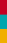 (1)约翰非常想念他的父母。
  John ________ his parents very much.
(2)陈女士25岁了。
 ________ ________ is 25 years old.
misses
Miss           Chen
Lesson 33　Let's Go to the Zoo!
句型透视
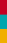 He looks lonely! 他看上去孤独！
[探究] (1)look在此处作系动词，意为“看起来”，后接形容词作表语。类似用法的词还有feel(感觉起来；摸起来), sound(听起来), smell(闻起来), taste(尝起来)。
Lesson 33　Let's Go to the Zoo!
(2)lonely 作形容词，意为“孤独的；荒凉的”。 例如：
Tom has few friends, so he feels lonely.
汤姆几乎没有朋友，所以他感到孤独。
They live in a lonely village.
他们住在一个荒凉的村庄。
Lesson 33　Let's Go to the Zoo!
[辨析] lonely 与alone
[一语辨异] Don't leave me alone. I will feel lonely.
别留下我一个人，我会感到孤单的。
Lesson 33　Let's Go to the Zoo!
活学活用
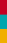 (1)根据汉语意思完成句子，每空一词
①格林先生独自住着，但他并不感到孤独。
Mr. Green lives  ________， but he doesn't ________ ________.
②吉姆看上去非常高兴。
Jim ________ very ________．
alone
feel            lonely
looks
happy
Lesson 33　Let's Go to the Zoo!
(2)单项填空
His grandparents live ________ in a small house，but they don't feel ________．
A．lonely; alone    B．alone; lonely
C．lonely; lonely    D．alone; alone
B